БИЉКЕ У МОЈОЈ ОКОЛИНИ
Аутор:
Јелена Милошевић,учитељица
ОШ “Живан Маричић” Жича
У нашој околини можемо видети разноврсне биљке.
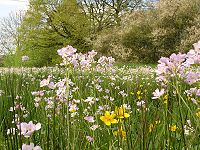 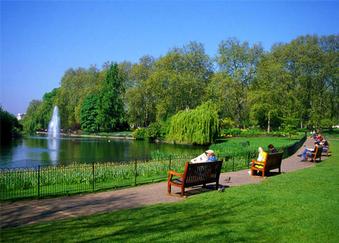 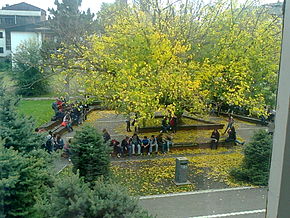 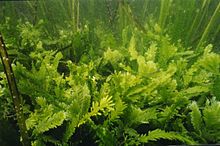 Биљке се могу разликовати по стаблу.
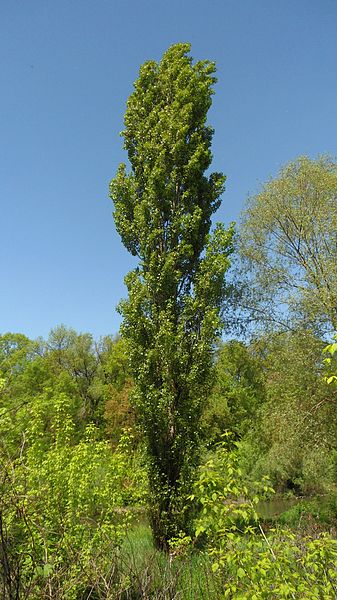 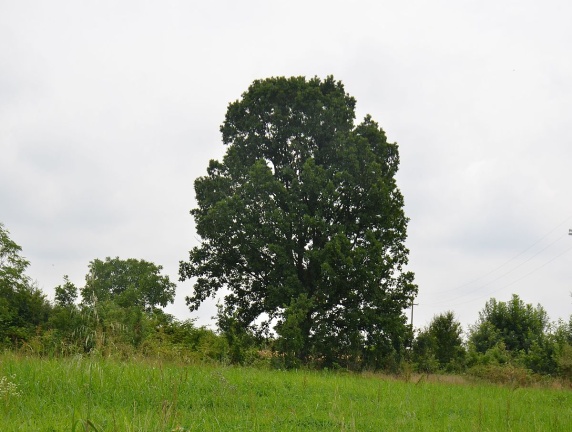 Чврста стабла прекривена кором имају дрвенасте биљке.
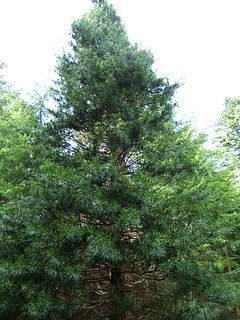 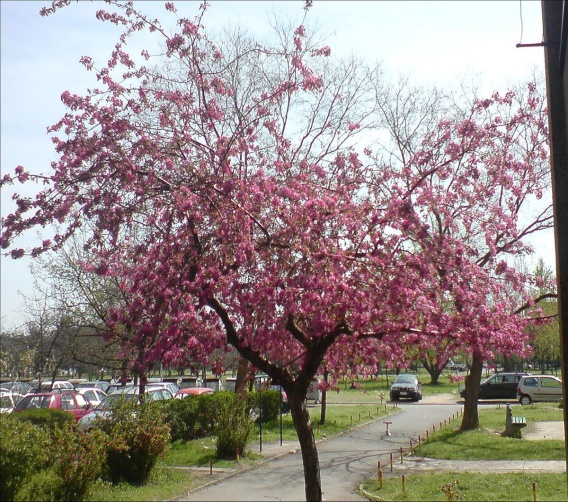 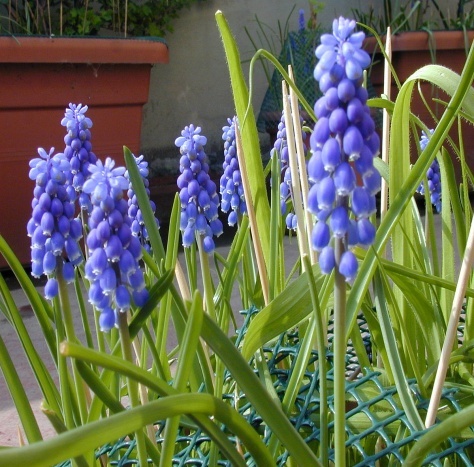 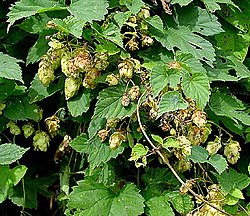 Мека,сочна стабла,обично зелене боје имају зељасте биљке.
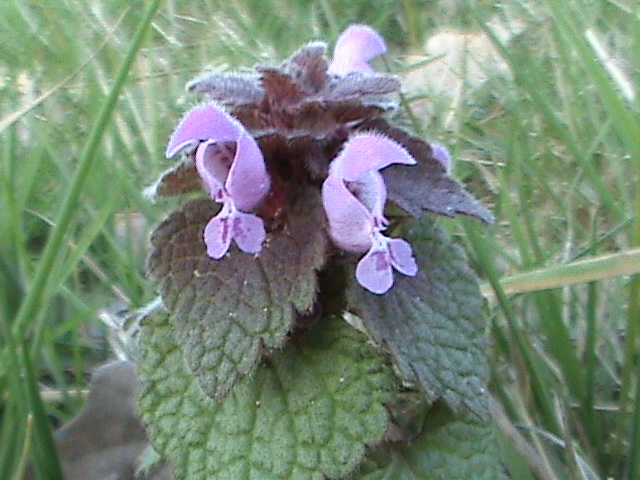 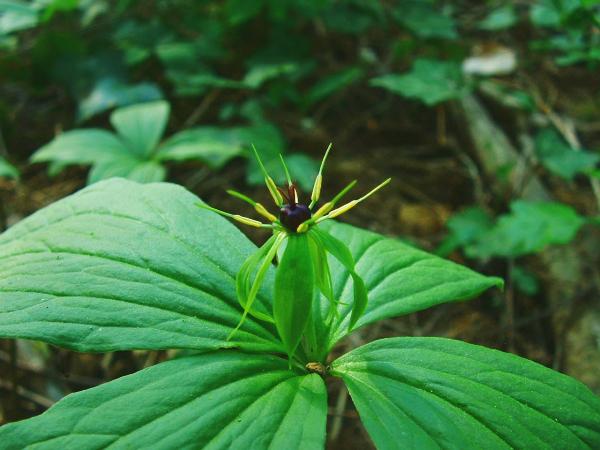 Неким биљкама опада лишће у јесен,а некима не.
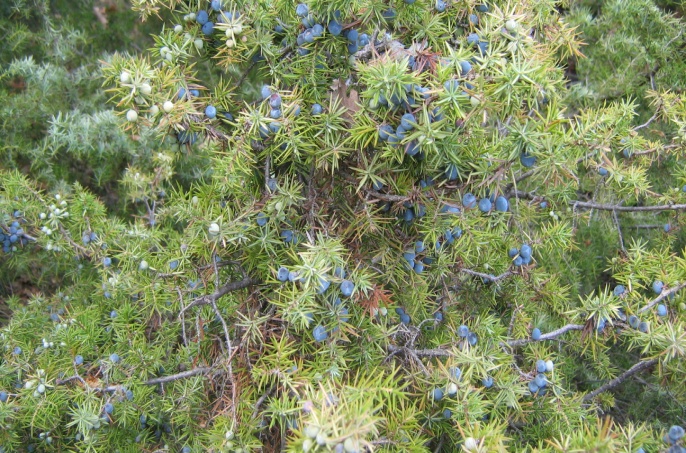 Дрвеће које задржава лишће током целе године назива се зимзелено дрвеће.
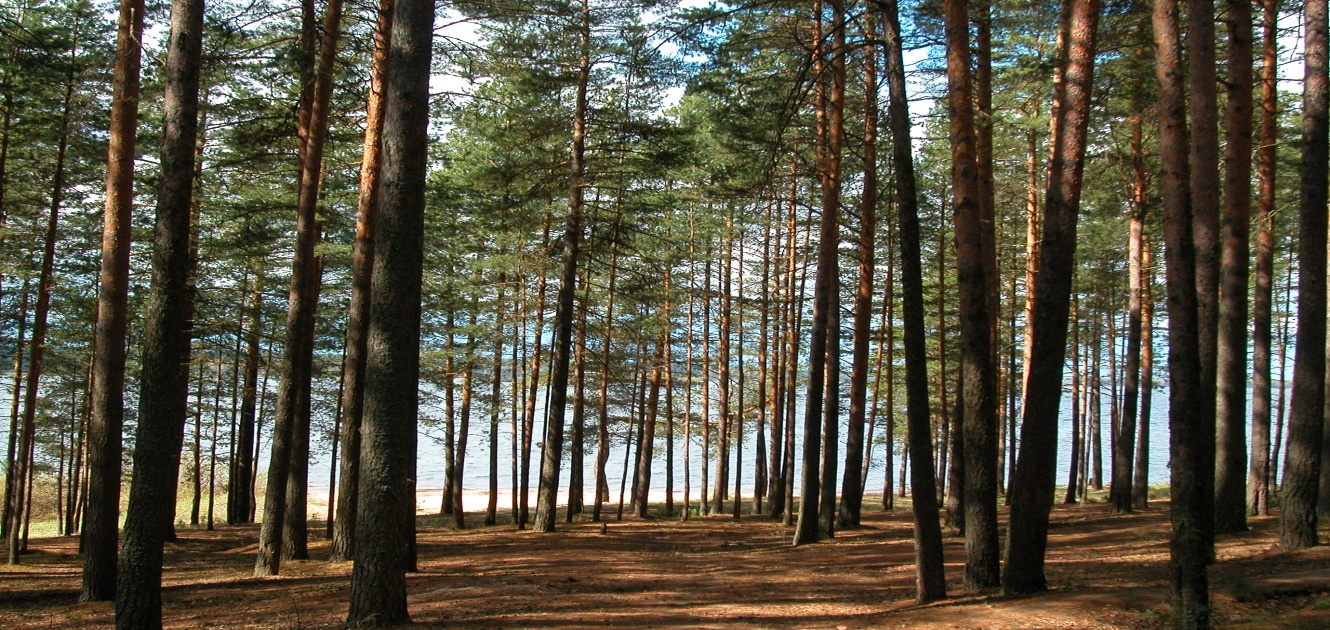 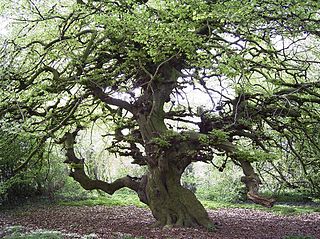 Дрвеће коме у јесен лишће опада,а у пролеће поново листа,назива се листопадно дрвеће.
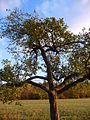 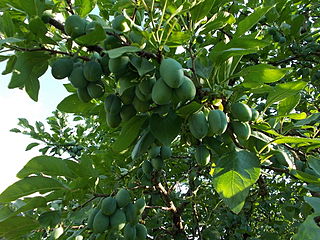 Неке биљке човек гаји,а неке не.
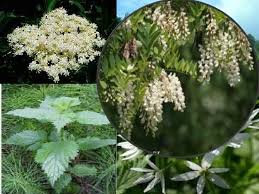 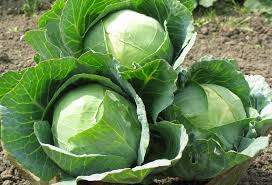 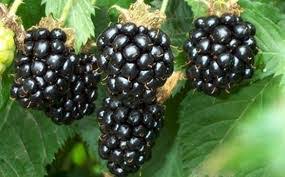 Биљке које човек гаји се називају гајене биљке.
Биљке које расту у природи и које човек не гаји се називају самоникле биљке.
Биљке као лек!У нашој околини расте много лековитих биљака.Од њих се праве чајеви,креме и уља.
камилица
мајчина душица
хајдучка трава
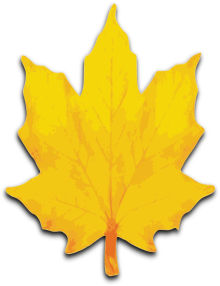 Биљке желе нешто да нас питају...Чик погоди!
Ја сам биљка дрвенаста.                                        Стабло ми је зелено,меко и сочно.
           Кора ми је беле боје.                                              Нико не сме да ме дира.
           Када дође јесен,                                                      Ја сам за то крива,
           ухвати ме велика језа,                                            јер се зовем ________ .
           јер ја сам дивна ___________ .



           Човек ме гаји у башти,                                          Имам жуто лице и белу косу.
           а зечићи замишљају у машти.                               Највише волим прву јутарњу росу.
           Маме ме у сва јела стављају,                                 Ја сам лековита трава,
           јер сам здрава,укусна и лепа.                                Благотворна за умивање лица.
           Ја сам једноставно _______________ .                Зовем се ________________ .
коприва
бреза
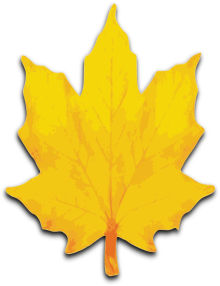 камилица
шаргарепа
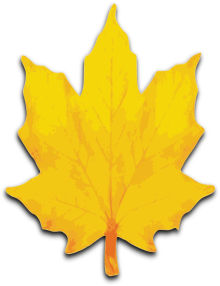 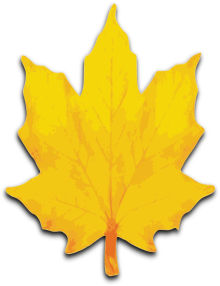